Figure 1. The summary view of a PubChem bioassay record. Assay results can be retrieved through the Show Data | Active ...
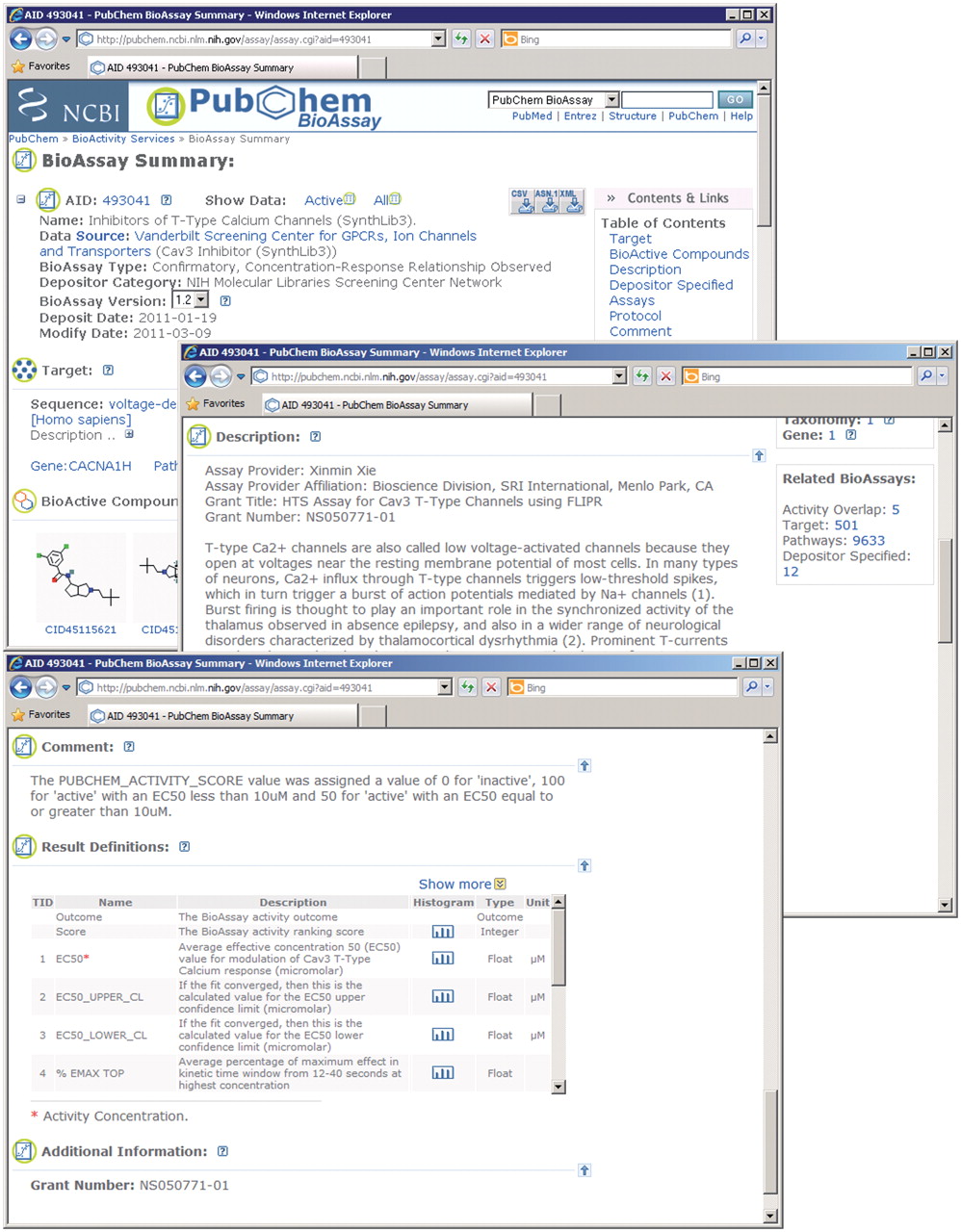 Nucleic Acids Res, Volume 40, Issue D1, 1 January 2012, Pages D400–D412, https://doi.org/10.1093/nar/gkr1132
The content of this slide may be subject to copyright: please see the slide notes for details.
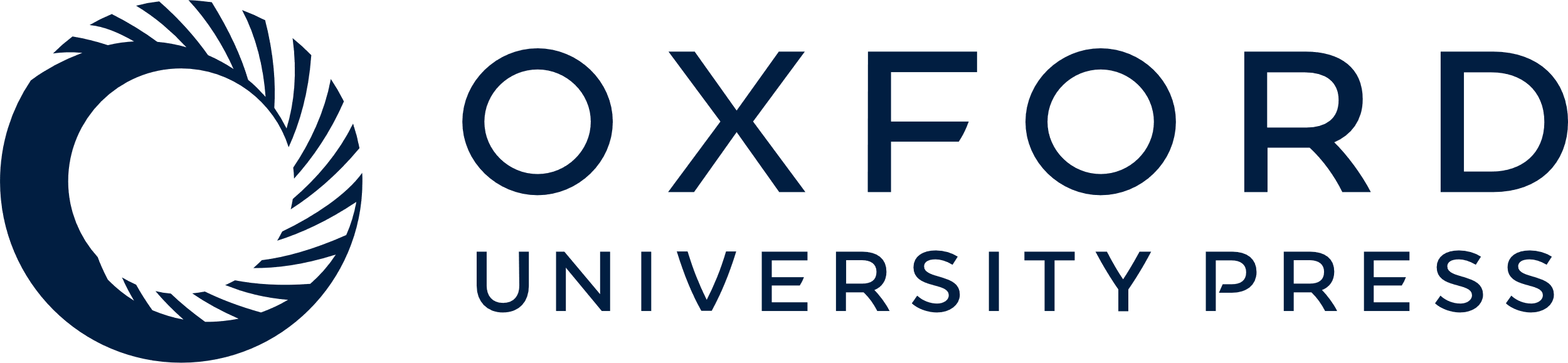 [Speaker Notes: Figure 1. The summary view of a PubChem bioassay record. Assay results can be retrieved through the Show Data | Active and Show Data | All links.


Unless provided in the caption above, the following copyright applies to the content of this slide: Published by Oxford University Press 2011.This is an Open Access article distributed under the terms of the Creative Commons Attribution Non-Commercial License (http://creativecommons.org/licenses/by-nc/3.0), which permits unrestricted non-commercial use, distribution, and reproduction in any medium, provided the original work is properly cited.]
Figure 2. Entrez DocSum report for bioassay search results.
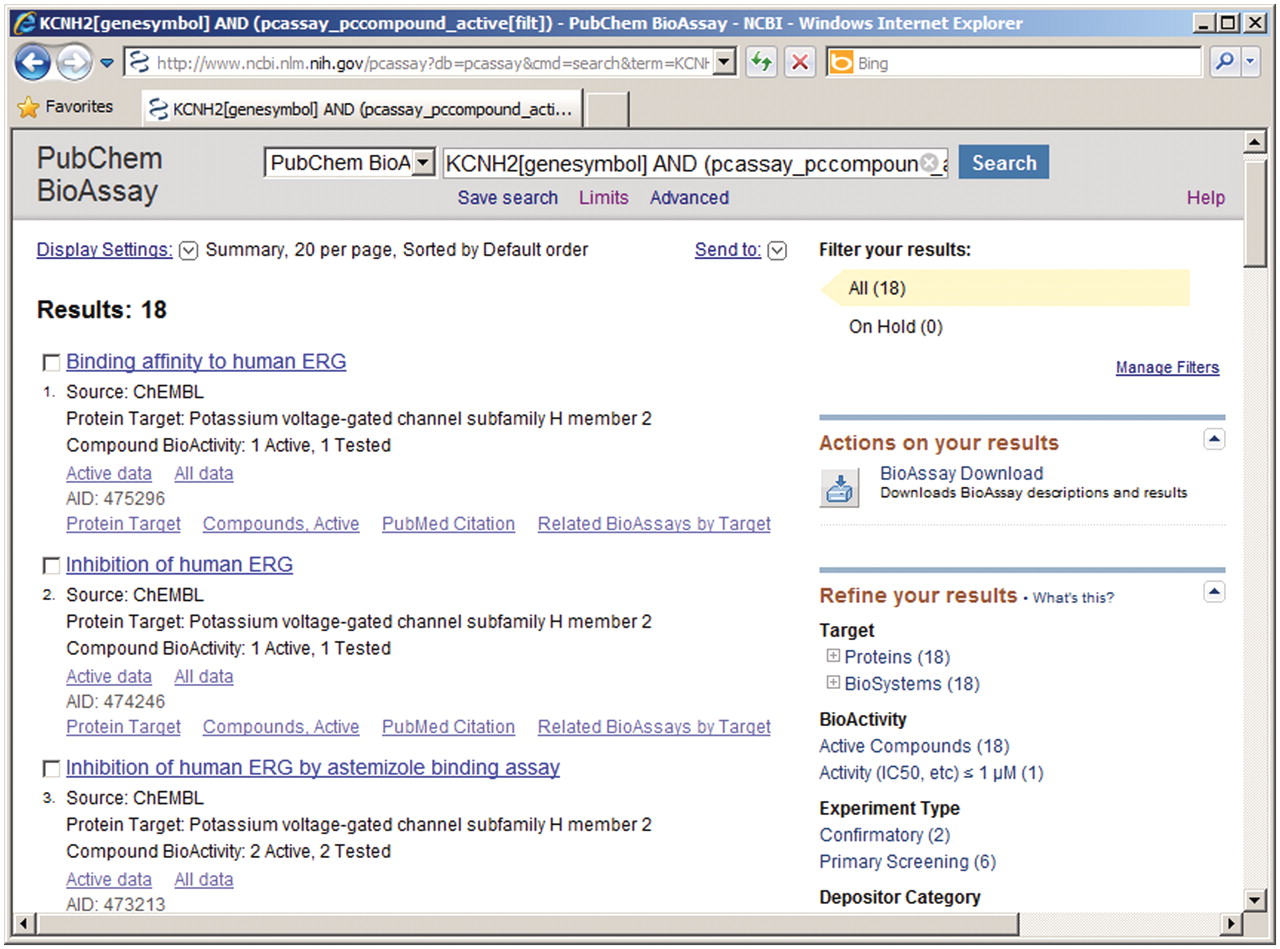 Nucleic Acids Res, Volume 40, Issue D1, 1 January 2012, Pages D400–D412, https://doi.org/10.1093/nar/gkr1132
The content of this slide may be subject to copyright: please see the slide notes for details.
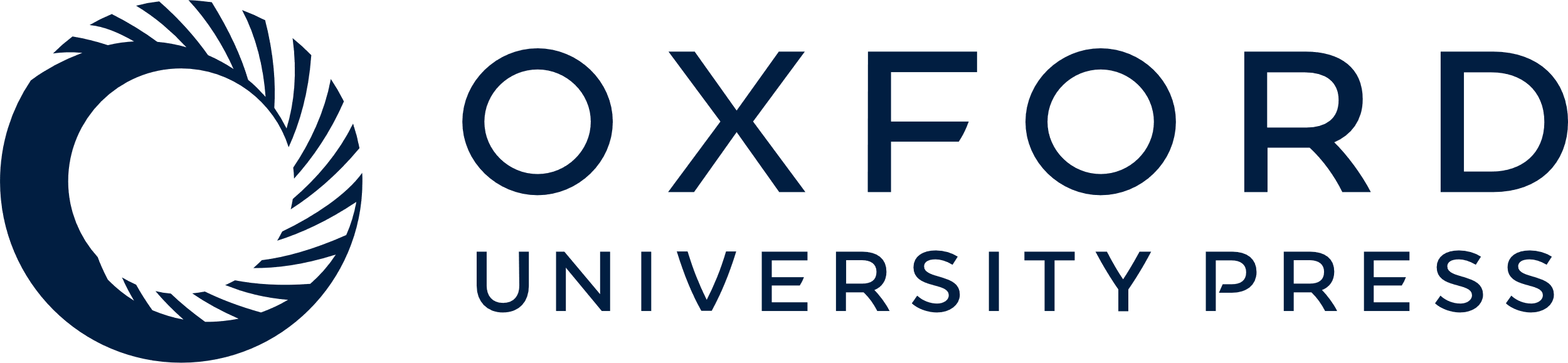 [Speaker Notes: Figure 2. Entrez DocSum report for bioassay search results.


Unless provided in the caption above, the following copyright applies to the content of this slide: Published by Oxford University Press 2011.This is an Open Access article distributed under the terms of the Creative Commons Attribution Non-Commercial License (http://creativecommons.org/licenses/by-nc/3.0), which permits unrestricted non-commercial use, distribution, and reproduction in any medium, provided the original work is properly cited.]
Figure 3. PubChem BioActivity Summary service. (A) assay-centric view for multiple compounds; (B) compound-centric ...
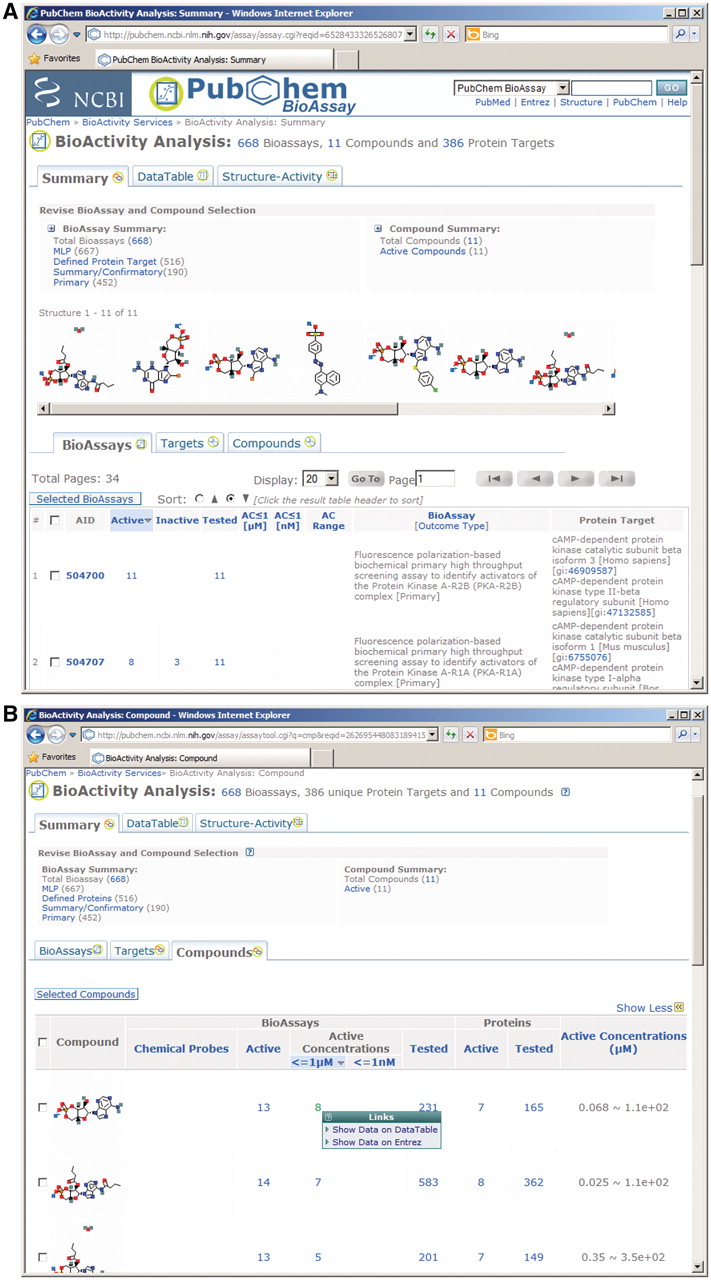 Nucleic Acids Res, Volume 40, Issue D1, 1 January 2012, Pages D400–D412, https://doi.org/10.1093/nar/gkr1132
The content of this slide may be subject to copyright: please see the slide notes for details.
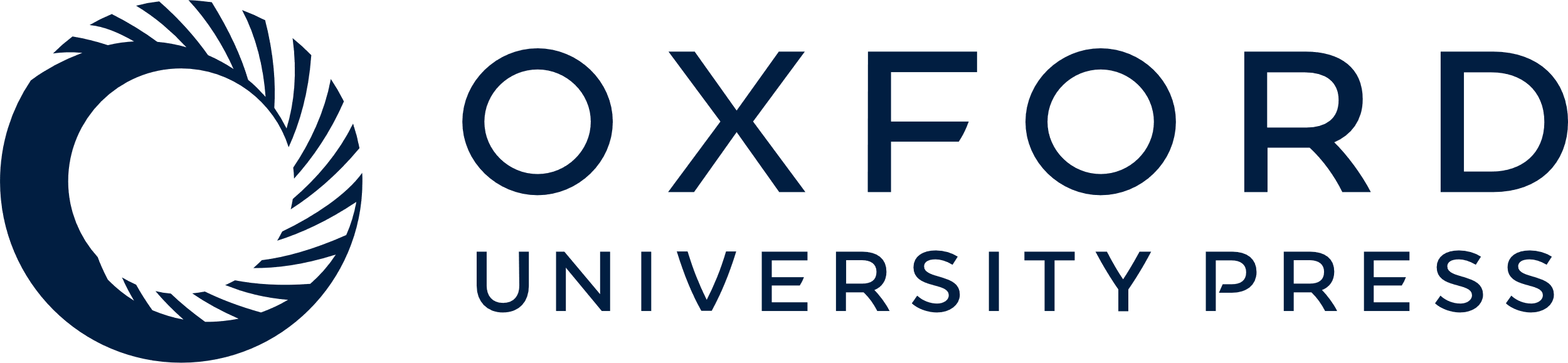 [Speaker Notes: Figure 3. PubChem BioActivity Summary service. (A) assay-centric view for multiple compounds; (B) compound-centric view; (C) target-centric view; (D) assay centric view for a single compound.


Unless provided in the caption above, the following copyright applies to the content of this slide: Published by Oxford University Press 2011.This is an Open Access article distributed under the terms of the Creative Commons Attribution Non-Commercial License (http://creativecommons.org/licenses/by-nc/3.0), which permits unrestricted non-commercial use, distribution, and reproduction in any medium, provided the original work is properly cited.]
Figure 3. PubChem BioActivity Summary service. (A) assay-centric view for multiple compounds; (B) compound-centric ...
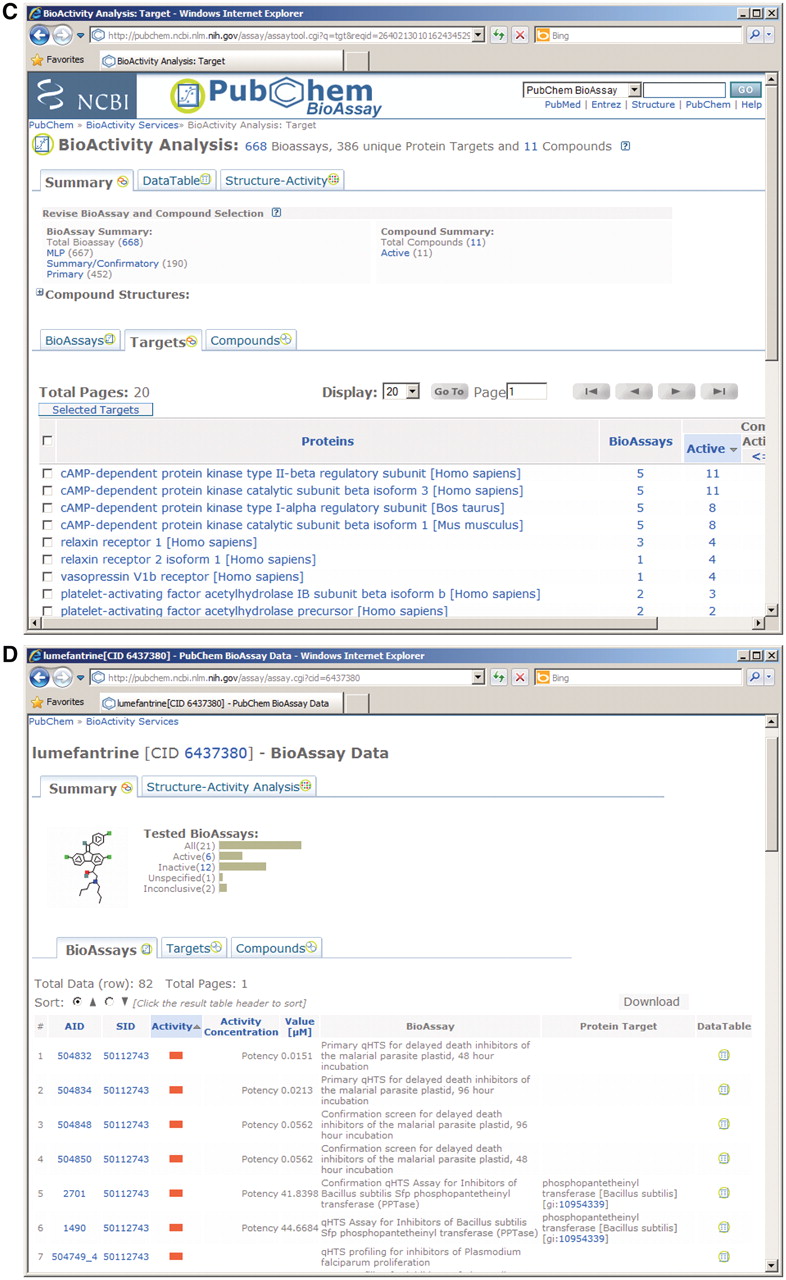 Nucleic Acids Res, Volume 40, Issue D1, 1 January 2012, Pages D400–D412, https://doi.org/10.1093/nar/gkr1132
The content of this slide may be subject to copyright: please see the slide notes for details.
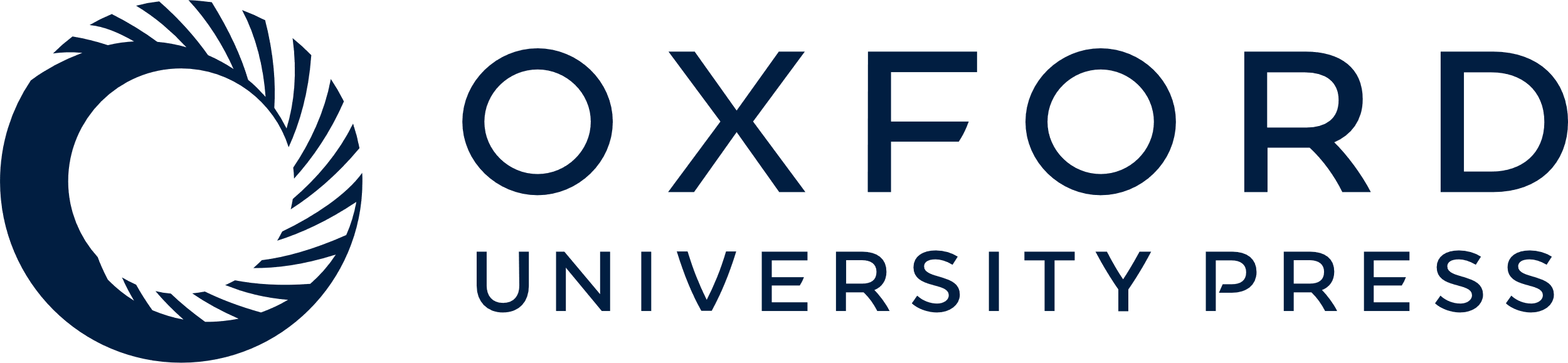 [Speaker Notes: Figure 3. PubChem BioActivity Summary service. (A) assay-centric view for multiple compounds; (B) compound-centric view; (C) target-centric view; (D) assay centric view for a single compound.


Unless provided in the caption above, the following copyright applies to the content of this slide: Published by Oxford University Press 2011.This is an Open Access article distributed under the terms of the Creative Commons Attribution Non-Commercial License (http://creativecommons.org/licenses/by-nc/3.0), which permits unrestricted non-commercial use, distribution, and reproduction in any medium, provided the original work is properly cited.]
Figure 4. A new service for drawing dose–response curves.
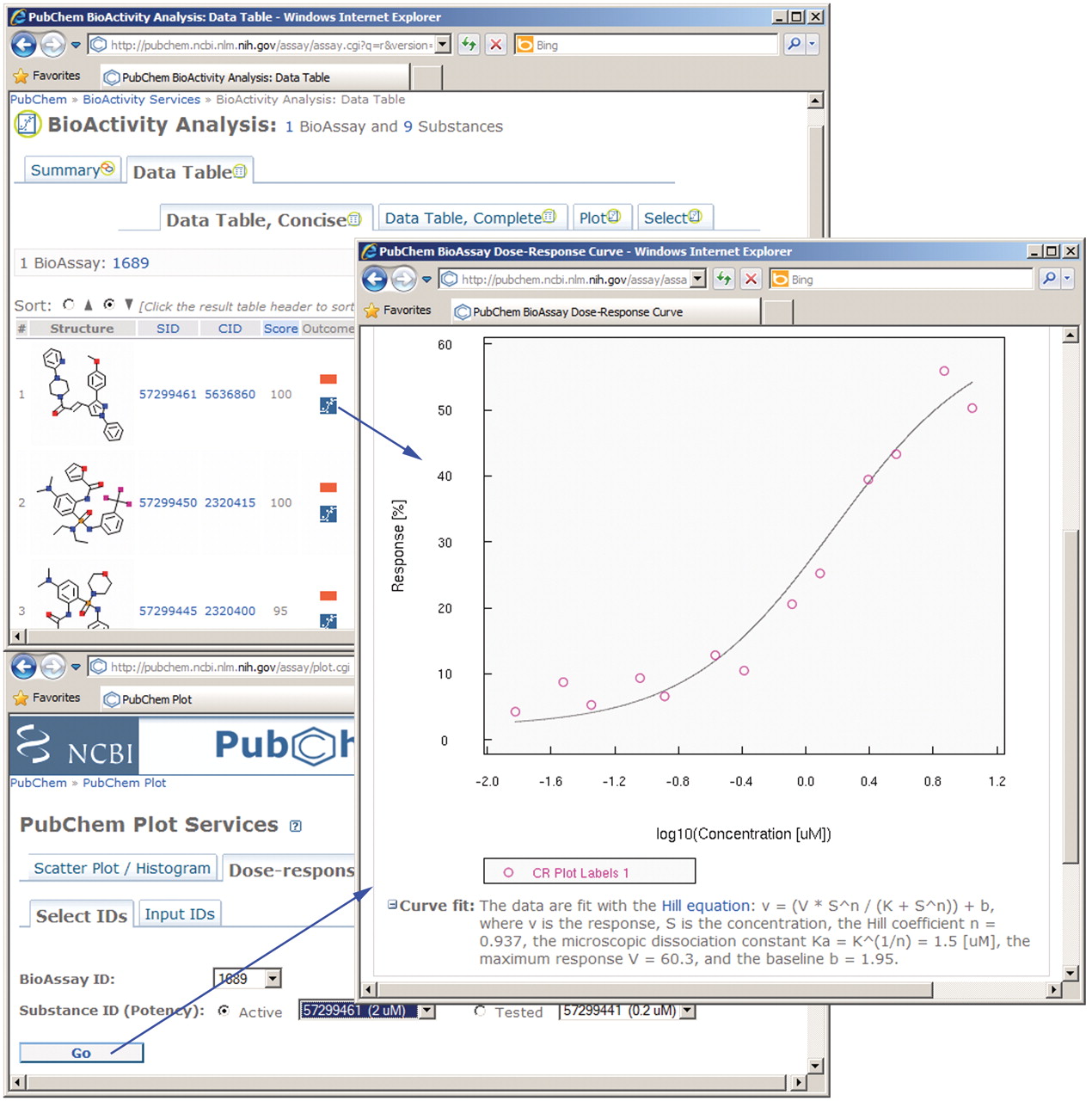 Nucleic Acids Res, Volume 40, Issue D1, 1 January 2012, Pages D400–D412, https://doi.org/10.1093/nar/gkr1132
The content of this slide may be subject to copyright: please see the slide notes for details.
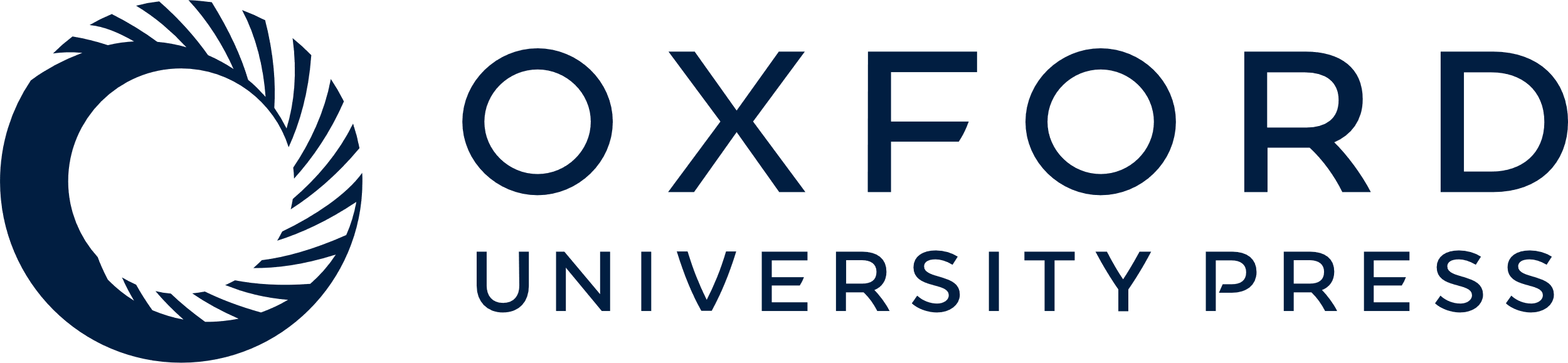 [Speaker Notes: Figure 4. A new service for drawing dose–response curves.


Unless provided in the caption above, the following copyright applies to the content of this slide: Published by Oxford University Press 2011.This is an Open Access article distributed under the terms of the Creative Commons Attribution Non-Commercial License (http://creativecommons.org/licenses/by-nc/3.0), which permits unrestricted non-commercial use, distribution, and reproduction in any medium, provided the original work is properly cited.]
Figure 5. PubChem BioAssay FTP directory structure.
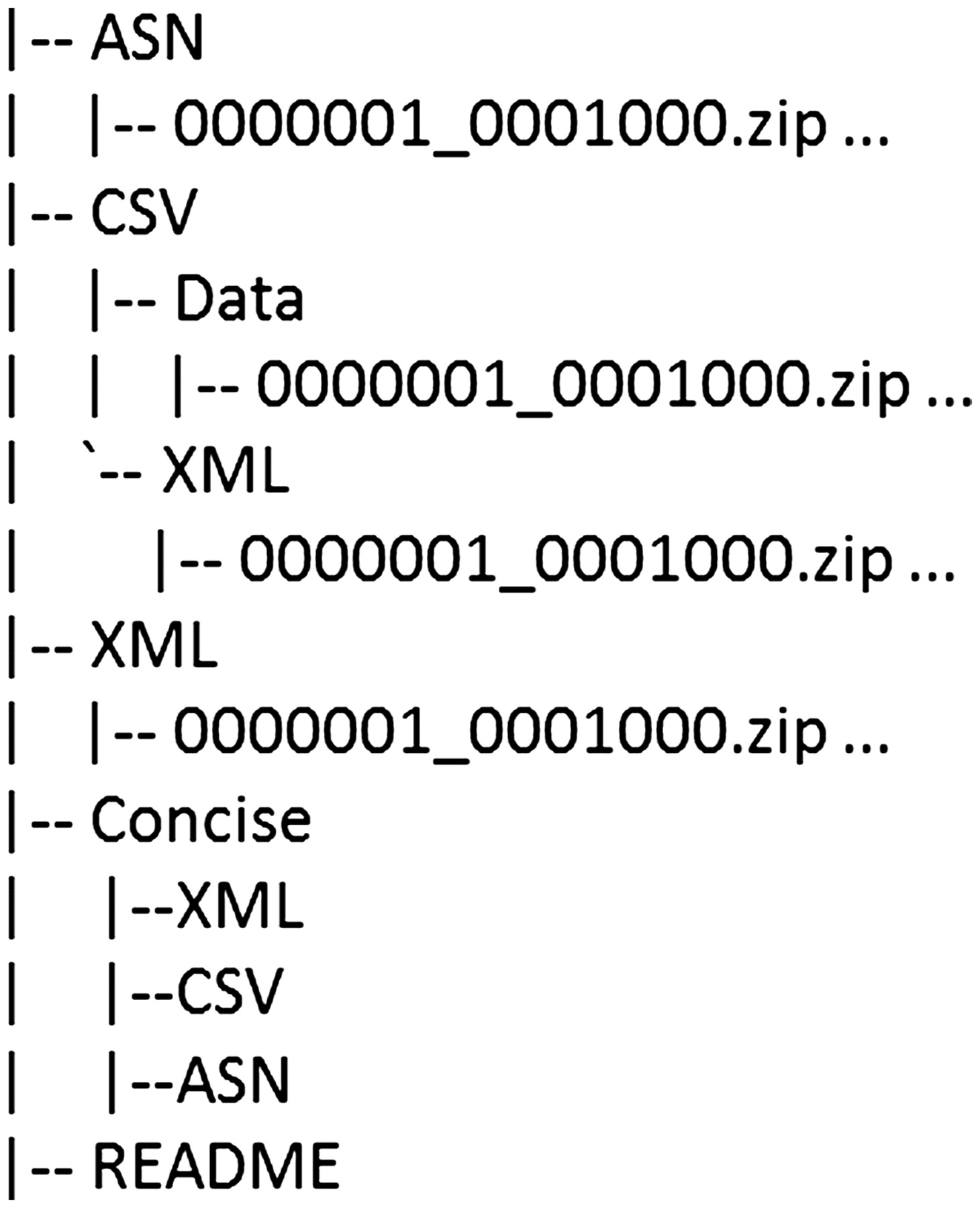 Nucleic Acids Res, Volume 40, Issue D1, 1 January 2012, Pages D400–D412, https://doi.org/10.1093/nar/gkr1132
The content of this slide may be subject to copyright: please see the slide notes for details.
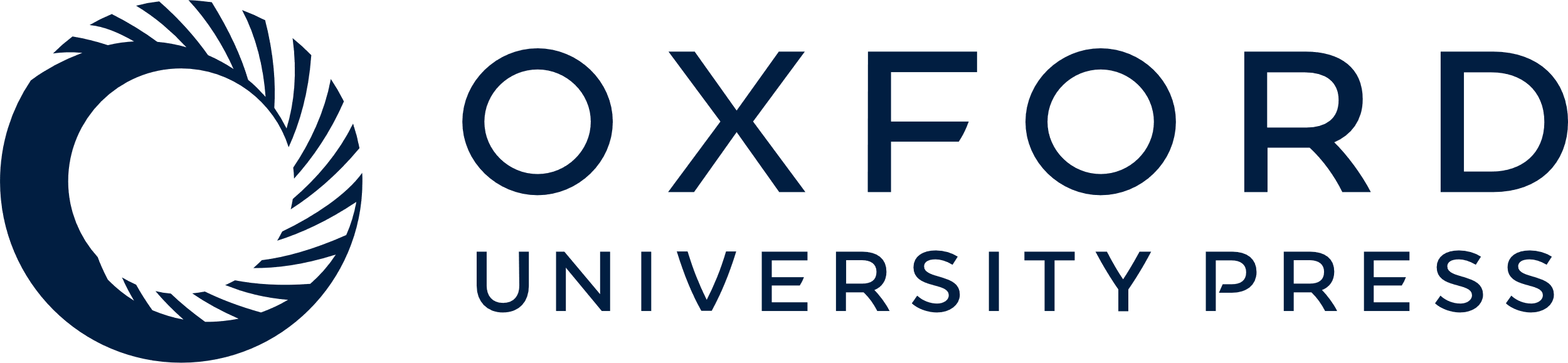 [Speaker Notes: Figure 5. PubChem BioAssay FTP directory structure.


Unless provided in the caption above, the following copyright applies to the content of this slide: Published by Oxford University Press 2011.This is an Open Access article distributed under the terms of the Creative Commons Attribution Non-Commercial License (http://creativecommons.org/licenses/by-nc/3.0), which permits unrestricted non-commercial use, distribution, and reproduction in any medium, provided the original work is properly cited.]
Figure 6. Web-based assay download service.
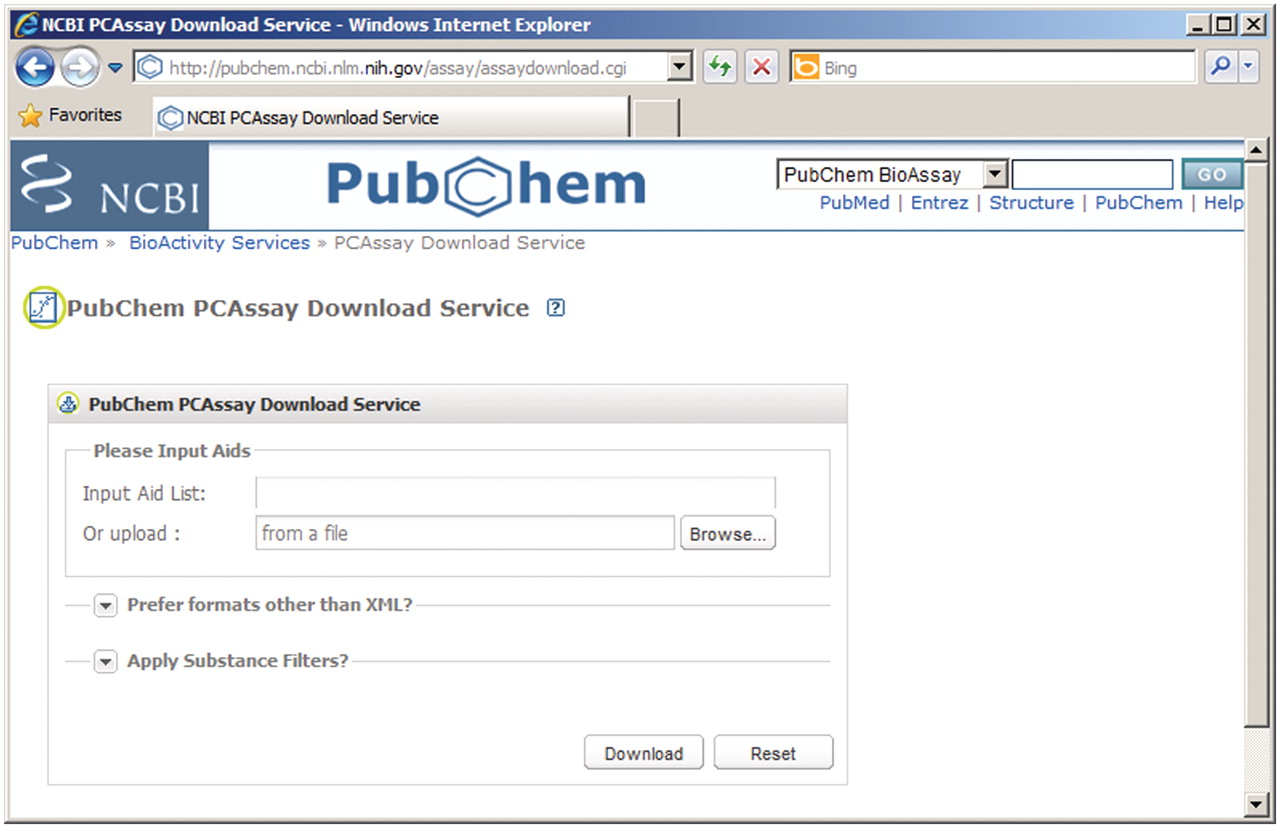 Nucleic Acids Res, Volume 40, Issue D1, 1 January 2012, Pages D400–D412, https://doi.org/10.1093/nar/gkr1132
The content of this slide may be subject to copyright: please see the slide notes for details.
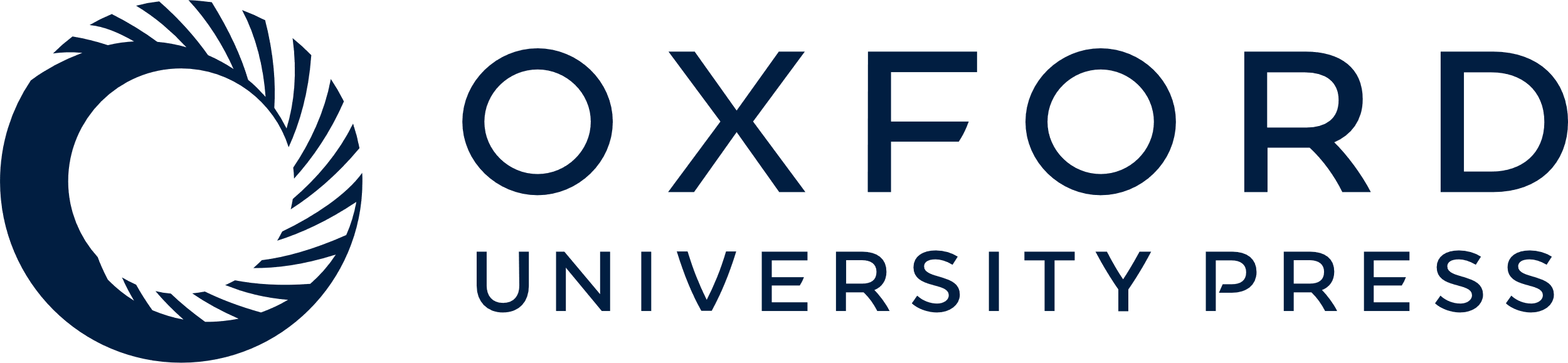 [Speaker Notes: Figure 6. Web-based assay download service.


Unless provided in the caption above, the following copyright applies to the content of this slide: Published by Oxford University Press 2011.This is an Open Access article distributed under the terms of the Creative Commons Attribution Non-Commercial License (http://creativecommons.org/licenses/by-nc/3.0), which permits unrestricted non-commercial use, distribution, and reproduction in any medium, provided the original work is properly cited.]